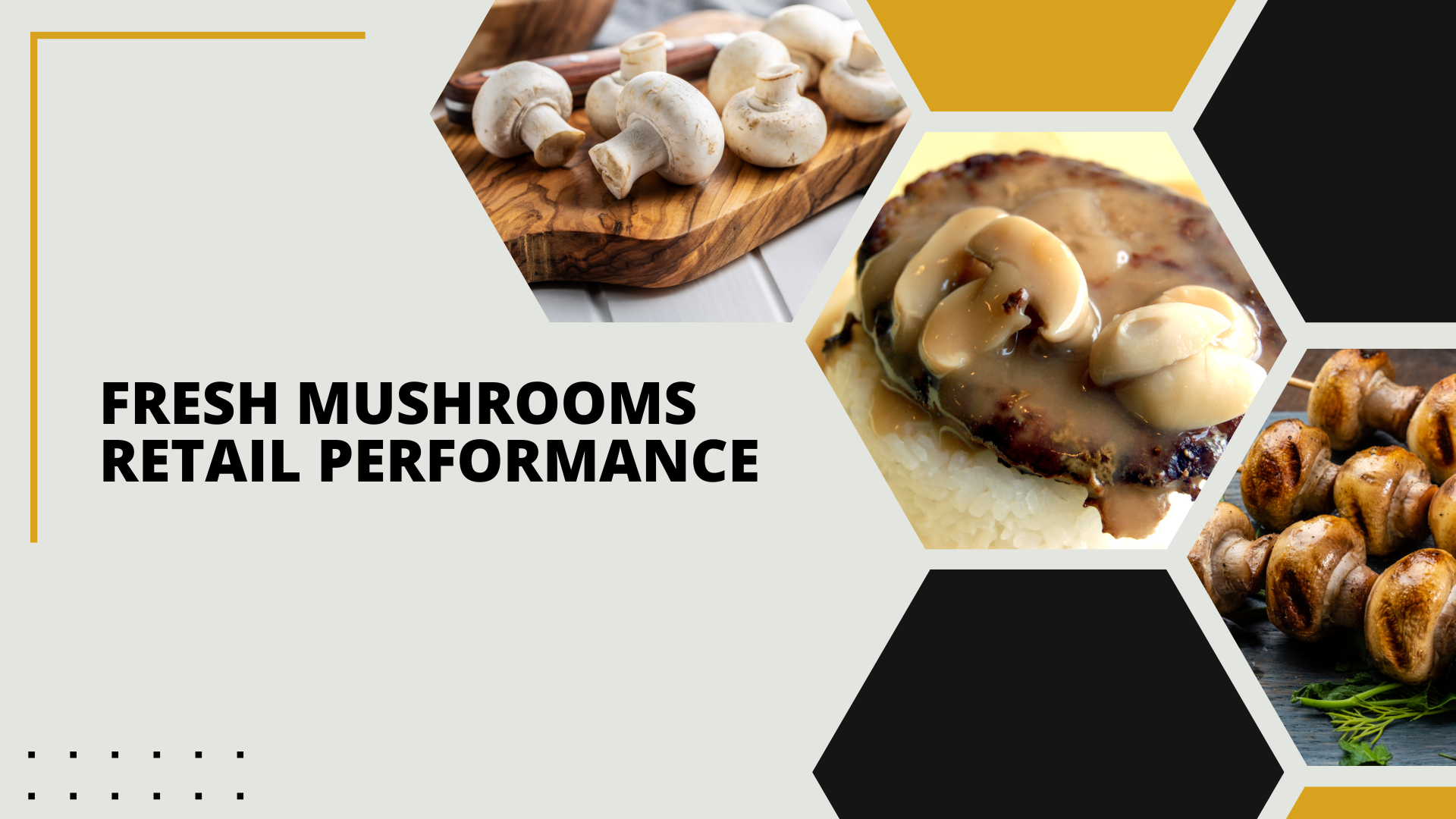 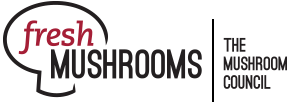 Period ending
December 29, 2024
1
Methodology
The report covers the four weeks ending December 29, 2024 with week endings:
December 8, 2024
December 15, 2024
December 22, 2024
December 29, 2024
Please note, during this quad-week, the year-over-year performance is affected by the date cut-off (which is always on a Sunday). In 2023, the corresponding quad-week ended on 12/31 versus 12/29 this year. That means much of the New Year’s food dollar was captured in quad week 13 in 2023, but will move, in part, into quad week 1 of 2025 due to the Wednesday timing of the holiday. 
Dollar references are the retail value, volume is reflected in pounds and units (packages)
Package size, organic, fixed/random weight and value-added now all reflect the MULO+ expanded marketplace
For questions, contact Anne-Marie Roerink, at aroerink@210analytics.com
Source: Circana, Integrated Fresh, MULO+, 4 weeks ending 12/29/2024
2
Four-year dollar sales trendWhile this quad-week does show a decreasing five-year trend line, the year-over-year drop was accentuated by the cut-off date
Source: Circana, Integrated Fresh, MULO+, 4 weeks and 52 w.e. 12/29/2024 versus same periods the past four years
3
Four-year unit sales trendUnit sales have declined by more than 100 million packages in comparison to four years ago, however, larger pack sizes (16 and 24 ounce) make up some of the difference
Source: Circana, Integrated Fresh, MULO+, 4 weeks and 52 w.e. ending 12/29/2024 versus same periods the past four years
4
Four-year volume (pound) sales trendWhile typically a strong quad-week for fresh mushrooms, pound sales fell slightly below 27 million pounds this year
Source: Circana, Integrated Fresh, MULO+, 4 weeks and 52 w.e. ending 12/29/2024 versus same periods the past four years
5
Mushroom contribution to the department and categoryThis quad-week period has an above-average share of dollars compared to the rest of the week
Source: Circana, Integrated Fresh, MULO+, 4 weeks and 52 w.e. ending 12/29/2024
6
Mushrooms price per unitOn a per unit basis, total produce experienced a bit of inflation this quad week, driven by vegetables. In contrast, mushroom prices decreased
Source: Circana, Integrated Fresh, MULO+, YTD weeks ending 12/29/2024
7
Mushroom price per volume (pound)On a per pound basis, mushrooms were also the exception with a 1.3% year-over-year increase during the quad-week, versus increases for vegetables and total produce
Source: Circana, Integrated Fresh, MULO+, YTD weeks ending 12/29/2024
8
Price per volume by quarter/monthQ4 prices were the lowest of the year, albeit a mere few cents per pound
Source: Circana, Integrated Fresh, MULO+, 2019-w.e. 12/29/2024
9
Price by type
Specialty mushrooms include shiitake, oyster, enoki, chanterelle, morel, wood ear, porcini, black forest, lion’s mane and other
Source: Circana, Integrated Fresh, MULO+, 4 w.e. 12/29/2024
10
Mushroom dollar, unit, volume salesThe quad-week was impacted by the date cut-off and showed larger declines than we have seen in recent months
4 w.e. 12/29/2024 dollars
$121.0M

volume (lbs)
26.9M
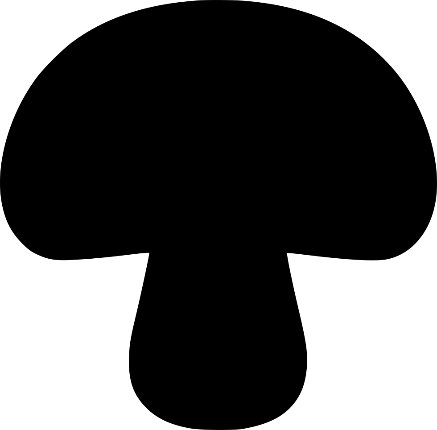 -4.8%
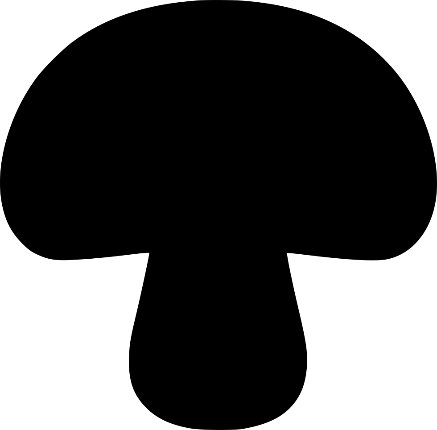 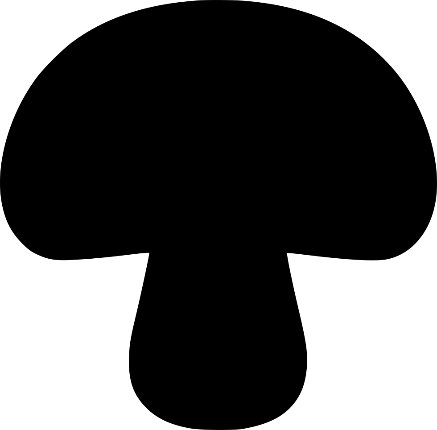 -3.3%
-3.6%
Dollar growth vs. YA
Unit 
growth vs. YA
Volumegrowth vs. YA
-6.5% vs. 3YA
-10.0% vs. 3YA
-7.0% vs. 3YA
Source: Circana, Integrated Fresh, MULO+, 4 weeks ending 12/29/2024
11
Vegetables and mushroom pound sales vs. YA Vegetables had an off quad-week as well. Gains had been trending around 2% year-on-year, but dropped to +0.5% for quad-week 13.
Source: Circana, Integrated Fresh, MULO+, 2020 -w.e. 12/29/2024
12
Share of dollars sold on merchandisingPromotional levels increased during the past four weeks, likely due to the Thanksgiving promotions
* Any merchandising, including feature, display, feature & display and temporary price reductions
Source: Circana, Integrated Fresh, MULO+, latest 4 w.e. 12/29/2024
13
Over indexing versus under indexing regionsTwo regions substantially pulled down volume sales during this quad week, being the Northeast and the Southeast. Pound sales in the Great Lakes were mostly flat
Use as comparison to understand importance/size of mushrooms
WEST
PLAINS
GREAT LAKES
NORTHEAST
MID SOUTH
CALIFORNIA
SOUTHEAST
= Above-average share vs. veg
SOUTH CENTRAL
= Above-average   performance vs. total US
Source: Circana, Integrated Fresh, MULO+, L52 w.e. 12/29/2024 | Total fresh vegetables and total fresh mushrooms
14
Performance summary whites, browns and specialtyWhere crimini mushrooms have had the better performance, whites did better this quad week, due to light mushroom users coming into the category for the holidays.
Source: Circana, Integrated Fresh, MULO+, 4 weeks ending 12/29/2024
15
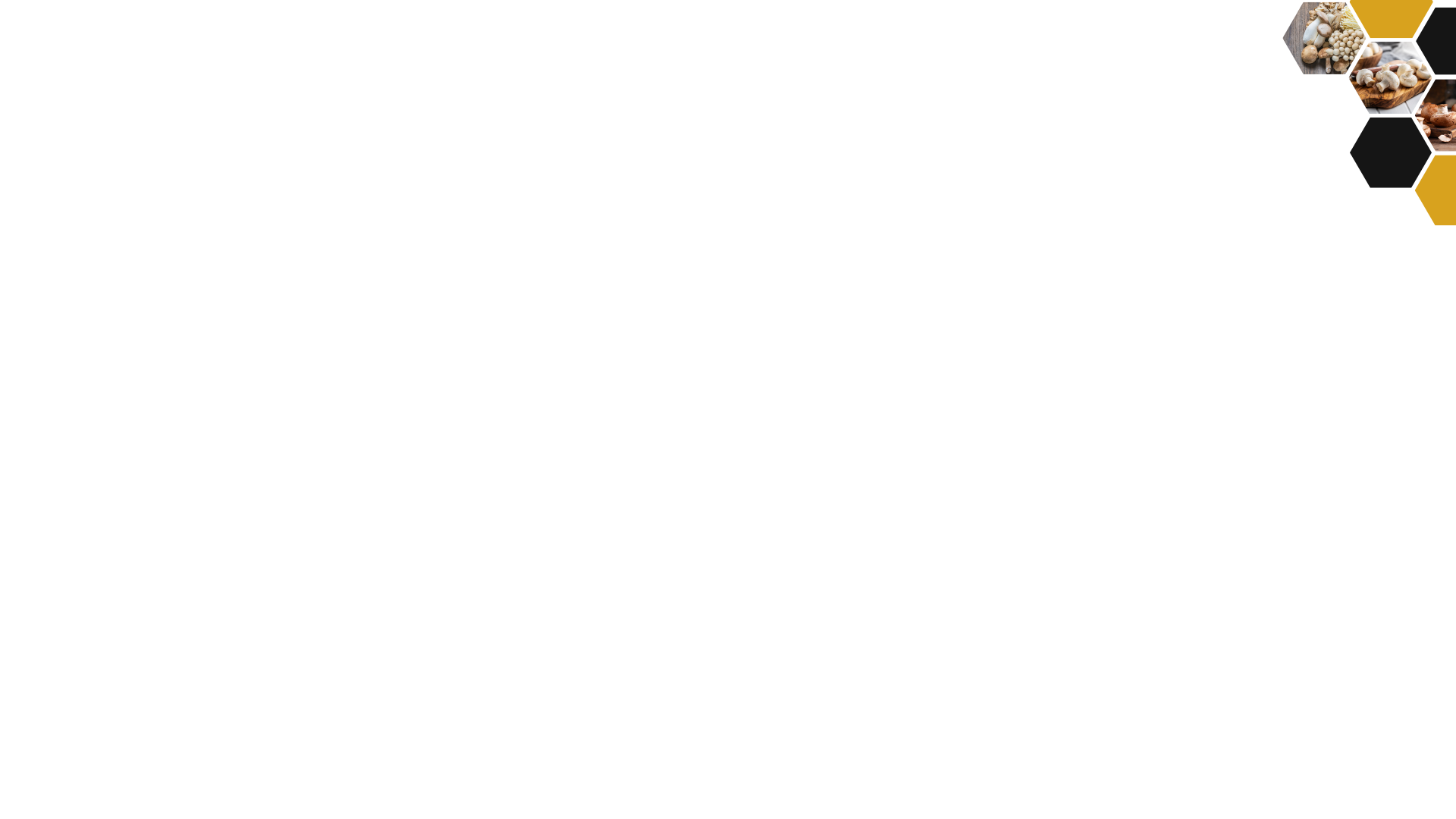 Other insights
Packaged (fixed weight) versus random weight
Package-size analysis
Organic versus conventional
Value-added versus whole/uncut
16
Package size analysis8-ounce packs drove the bulk of sales but 24-ounce packages have overtaken 16-ounce packages. The 24-ounce had been driving unit and volume growth, but this was also an off week for these large packages
Source: Circana, Integrated Fresh, MULO+, 4 weeks ending 12/29/2024
17
Packaged (fixed weight) versus random weightFixed-weight dollar sales outperformed random weight
4 w.e. 12/29/2024 | Share of total mushroom sales and sales growth %
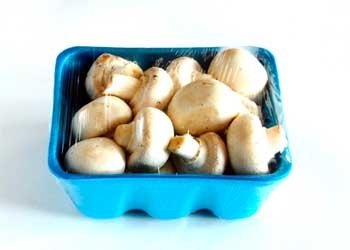 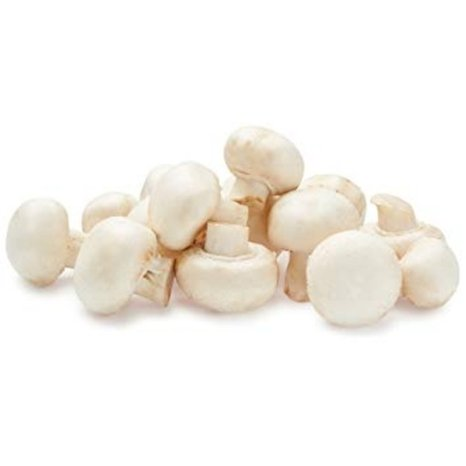 Source: Circana, Integrated Fresh, MULO+, 4 weeks ending 12/29/2024
18
Organic versus conventional mushrooms salesOrganic mushrooms increased volume sales with a shift to larger pack sizes
4 w.e. 12/29/2024 | Share of total mushroom sales and sales growth %
Unit growth
-4.1%
Volumegrowth
-5.2%
Marketsize
$93.0M
$ growth
-6.6%
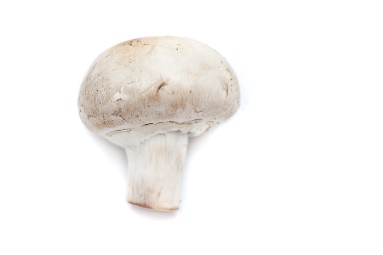 Conventional
Unit growth
+1.2%
Volumegrowth
+3.2%
Market size
$27.9M
$ growth
+1.6%
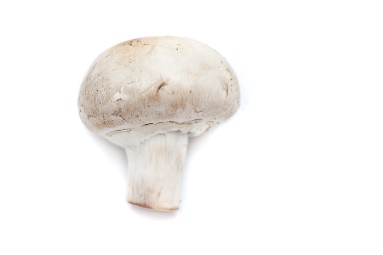 Organic
Source: Circana, Integrated Fresh, MULO+, 4 weeks ending 12/29/2024 compared with year ago
19
Value added versus whole mushroomsWhole outperformed value-added mushrooms
4 w.e. 12/29/2024 | Share of total mushroom sales and sales growth %
Unit growth
-1.1%
Volumegrowth
-2.5%
Marketsize
$73.9M
$ growth
-3.1%
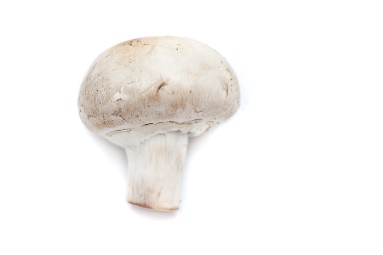 Whole
Unit growth-6.4%
Volumegrowth
-5.4%
Market size
$47.1M
$ growth
-7.3%
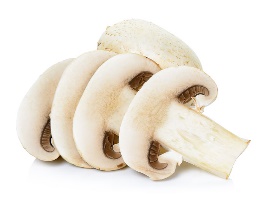 Value-added
Source: Circana, Integrated Fresh, MULO+, 4 weeks ending 12/29/2024 compared with year ago
20